Figure 11. (A,B) Extent of retinotopically mapped MT and its relation to architectonic hOC5, in case 1 (A) and case 5 ...
Cereb Cortex, Volume 22, Issue 10, October 2012, Pages 2241–2262, https://doi.org/10.1093/cercor/bhr291
The content of this slide may be subject to copyright: please see the slide notes for details.
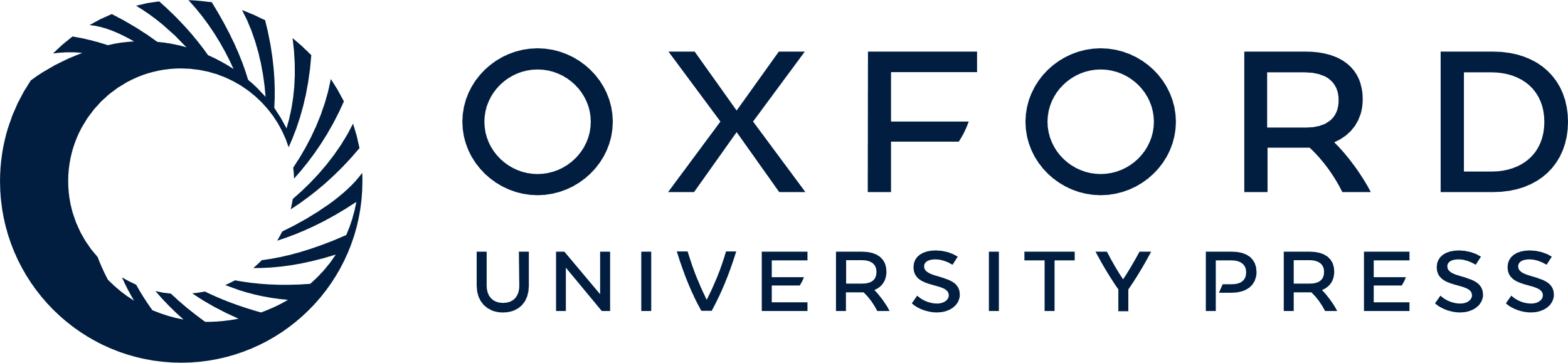 [Speaker Notes: Figure 11. (A,B) Extent of retinotopically mapped MT and its relation to architectonic hOC5, in case 1 (A) and case 5 (B) of Kolster et al. (2010). Maps are split roughly evenly between gyral and sulcal cortex in the individual hemispheres. (C) Retinotopic areas of KPO10 include area V4t (purple), MSTv (blue), FST (brown), PITd (green), and LO2 (yellow). (D) Probabilistic area hOc5 from Fischl et al. (2008) mapped to the right (top) and left (bottom) very inflated atlas surfaces. Black contours in each panel indicates the most likely boundary of hOc5 and are also shown in panels C and E. (E) Composite maps of retinotopic areas from KPO10 cases 1 and 5 shown in relation to area hOc5 boundaries.


Unless provided in the caption above, the following copyright applies to the content of this slide: © The Author 2011. Published by Oxford University Press. All rights reserved. For permissions, please e-mail: journals.permissions@oup.com]